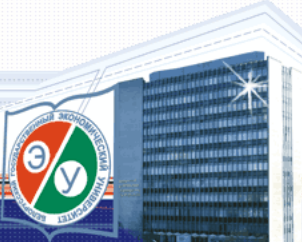 Кафедра 
   математических 
      методов 
         в 
           экономике
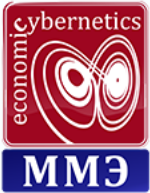 Направление
        деятельности
ММЭ
Кафедра осуществляет двухуровневую подготовку высококвалифицированных кадров, владеющих профессиональными знаниями в области количественного и качественного анализа экономики на разных ее уровнях, в отраслях и сферах деятельности
ММЭ
Кибернетика (от древнегреческого «искусство управления») – наука, изучающая методы управления сложными динамическими системами.
	Экономическая кибернетика как наука и как прикладной инструментарий подготовки квалифицированных специалистов, экономистов широкого профиля, развивает способности и навыки целостного (системного) восприятия и уяснения для себя практически любой экономической проблемы с целью обоснования и разработки наиболее эффективных (оптимальных) решений по её преодолению.
Специалисты 
                       ММЭ
ММЭ
Специальность «Экономическая кибернетика» существует с целью подготовки экономистов широкого профиля, которые на высоком уровне владеют математическими методами анализа данных и программно-компьютерными средствами проведения сложных расчетов.
Учебные  	                            	   дисциплины
ММЭ
Учебные   	                            	   дисциплины
ММЭ
М
А
Т
Е
М
А
Т
И
Ч
Е
С
К
И
Е
Учебные   	                            	   дисциплины
ММЭ
С
П
Е
Ц
И
А
Л
Ь
Н
Ы
Е
Экономическая сущность проб-лемы, управленческих задач, задач подразделений и органи-заций в целом; формирование системы экономических показа-телей, идентифицирующих и диагностирующих проблему, позволяющих определить экономическую и социальную эффективность предлагаемых действий. 
     Знания формируются блоком экономических дисциплин
ММЭ
3
Этапы
профессиональной
подготовки
2
Гибкость мышления, целостное видение проблемы, многомерность восприятия причинно следственных связей, развиваемые блоком учебных дисциплин : математических и прикладно - математических.
1
Заложенные природой способности, получившие развитие в школе .
6
Специалист, по содержанию экономист-математик-аналитик с квалификацией «кибернетик-экономист»
ММЭ
5
Проведение компьютерных численных расчетов, обработка данных, формирование и управление базами данных с использованием языков программирования и пакетов прикладных программ.
   Обеспечивается изучением множества дисциплин специальности «Компьютерные и программно-информационные технологии»
Применение, наряду с тради-ционными методами, методов математического моделиро-вания, анализа и синтеза экономических задач с целью разработки вариантов их решения и выбора из них наиболее рационального либо близкого к нему.
   Способности вырабатываются блоком специальных дисциплин и дисциплин специализации.
4
Этапы
профессиональной
подготовки
ММЭ
СТУДЕНТЫ СПЕЦИАЛЬНОСТИ «ЭКОНОМИЧЕСКАЯ КИБЕРНЕТИКА» ПОЛУЧАЮТ ЗНАНИЯ ПО  КОМПЬЮТЕРНЫМ  И  ПРОГРАММНО-ИНФОРМАЦИОННЫМ  ТЕХНОЛОГИЯМ:
ЯЗЫК  ПРОГРАММИРОВАНИЯ С++;
2. СИСТЕМА  MATLAB  С РЯДОМ РАСШИРЕНИЙ:
2.1. Simulink  (МОДЕЛИРОВАНИЕ  И  АНАЛИЗА  ДИНАМИЧЕСКИХ СИСТЕМ);
2.2. Statistics  Toolbox (ВЕРОЯТНОСТНЫЙ И ЭКОНОМЕТРИЧЕСКИЙ АНАЛИЗ;  ВИЗУАЛИЗАЦИИ  РЕЗУЛЬТАТОВ  СТАТИСТИЧЕСКИХ  ИССЛЕДОВАНИЙ);
2.3. Optimization  Toolbox  (ПОИСК  ЭКСТРЕМУМОВ  ЛИНЕЙНЫХ  И  НЕЛИНЕЙНЫХ  ФУНКЦИЙ, РЕШЕНИЕ
       НЕЛИНЕЙНЫХ  УРАВНЕНИЙ);
2.4. Fuzzy  Logic  Toolbox (МОДЕЛИРОВАНИЕ И АНАЛИЗ СИСТЕМ НА БАЗЕ АППАРАТА «НЕЧЕТКОЙ  ЛОГИКИ»);
3.1. ОФИСНЫЙ ПАКЕТ  Microsoft  Office; 
3.2. ПРИЛОЖЕНИЕ ДЛЯ УПРАВЛЕНИЯ БАЗАМИ  ДАННЫХ Microsoft  Office  Access;
4. Project  Expert  (ПРОГРАММА РАЗРАБОТКИ  БИЗНЕС-ПЛАНОВ И ОЦЕНКИ ИНВЕСТИЦИОННЫХ ПРОЕКТОВ);
5. AllFusion  Process  Modeler (ИНСТРУМЕНТ  ДЛЯ  МОДЕЛИРОВАНИЯ, АНАЛИЗА, ДОКУМЕНТИРОВАНИЯ И  ОПТИМИЗАЦИИ  БИЗНЕС-ПРОЦЕССОВ – РЕАЛИЗАЦИЯ  ПРОЦЕССНОГО  ПОДХОДА);
6. SPSS (ПРЕДНАЗНАЧЕН  ДЛЯ  РАСЧЕТОВ  И  КОМПЬЮТЕРНОГО  МОДЕЛИРОВАНИЯ  ЭКОНОМИКИ,  
    ПРЕДСТАВЛЕННОЙ  БОЛЬШИМИ  МАСССИВАМИ  СТАТИСТИЧЕСКИХ  ДАННЫХ);
7. EViews (ПРЕДНАЗНАЧЕН ДЛЯ  РЕШЕНИЯ ЭКОНОМЕТРИЧЕСКИХ  ЗАДАЧ,  ГРАФИЧЕСКОЙ  ВИЗУАЛИЗАЦИИ
    РЕЗУЛЬТАТОВ РАСЧЕТОВ  И  ПОЛУЧЕНИЯ СТАТИСТИЧЕСКИХ  ТЕСТОВ  ОЦЕНКИ  СЛУЧАЙНОЙ  
    СОСТАВЛЯЮЩЕЙ  ЭКОНОМЕТРИЧЕСКОЙ МОДЕЛИ).
Направление
        деятельности
ММЭ
Готовит научных кадров через
АСПИРАНТУРУ
ДОКТОРАНТУРУ
С выходом на ученую степень
Кандидата экономических наук
Доктора экономических наук
По научной специальности 08.00.13
Математические и инструментальные методы экономики
ММЭ
Выпускники специальности «Экономическая кибернетика» могут занимать следующие должности на предприятиях и в организациях:
системные и бизнес-аналитики;
специалисты по стратегическому развитию организации; 
специалисты по оптимизации логистических процессов, сегментированию рынков сбыта продукции и наилучшему распределению доходов;
специалисты по управлению рисками в организации, в том числе, финансовой и банковской сферах;
экономисты-математики информационно-аналитических центров.
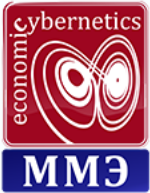 Наши контакты